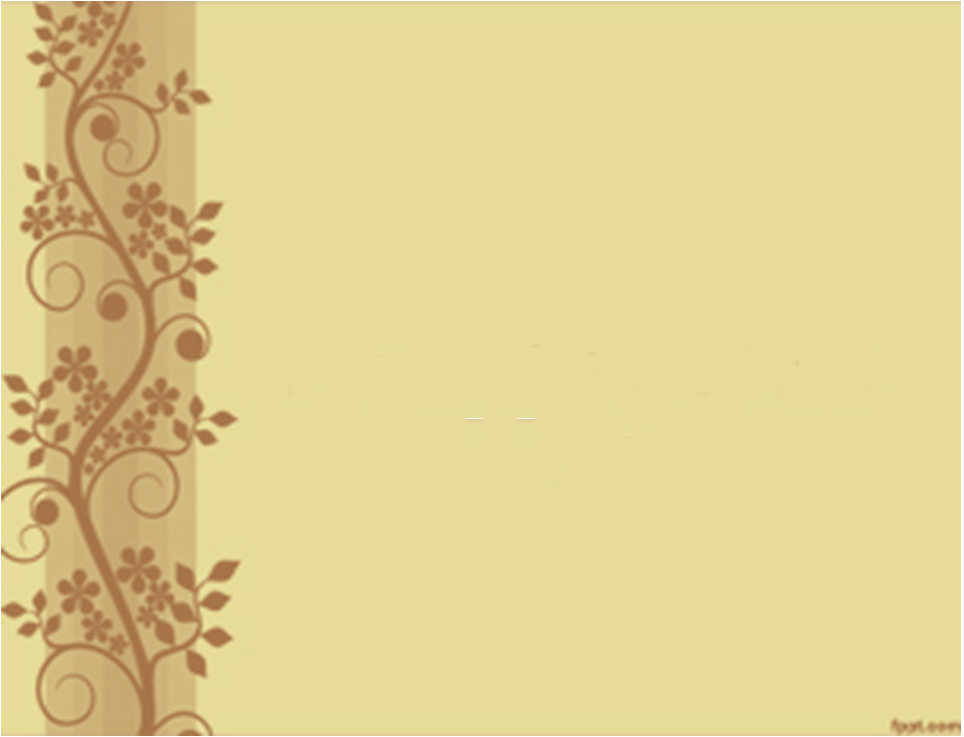 Computación IV.

GRACIANO MONTOYA HOYOS
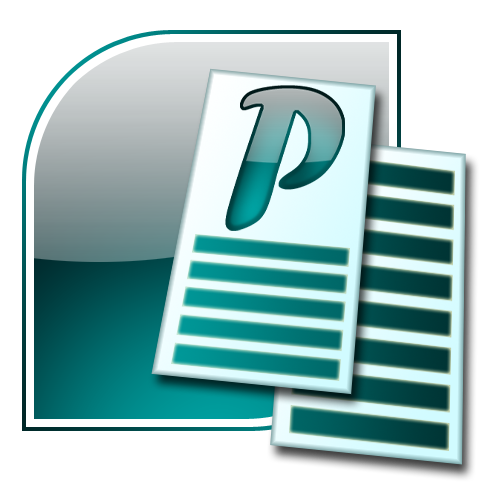 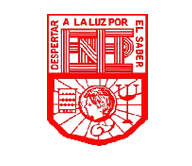 Publisher.
Escuela Normal de Educación Preescolar
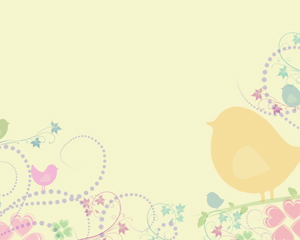 Catalogo.
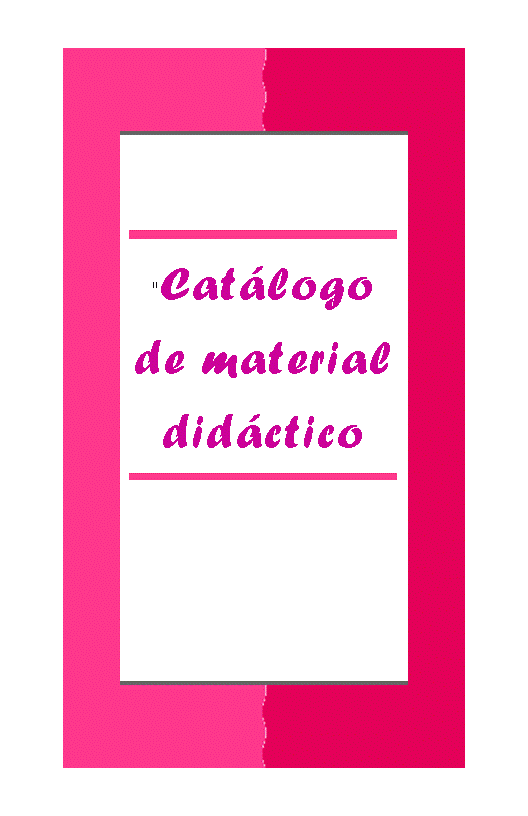 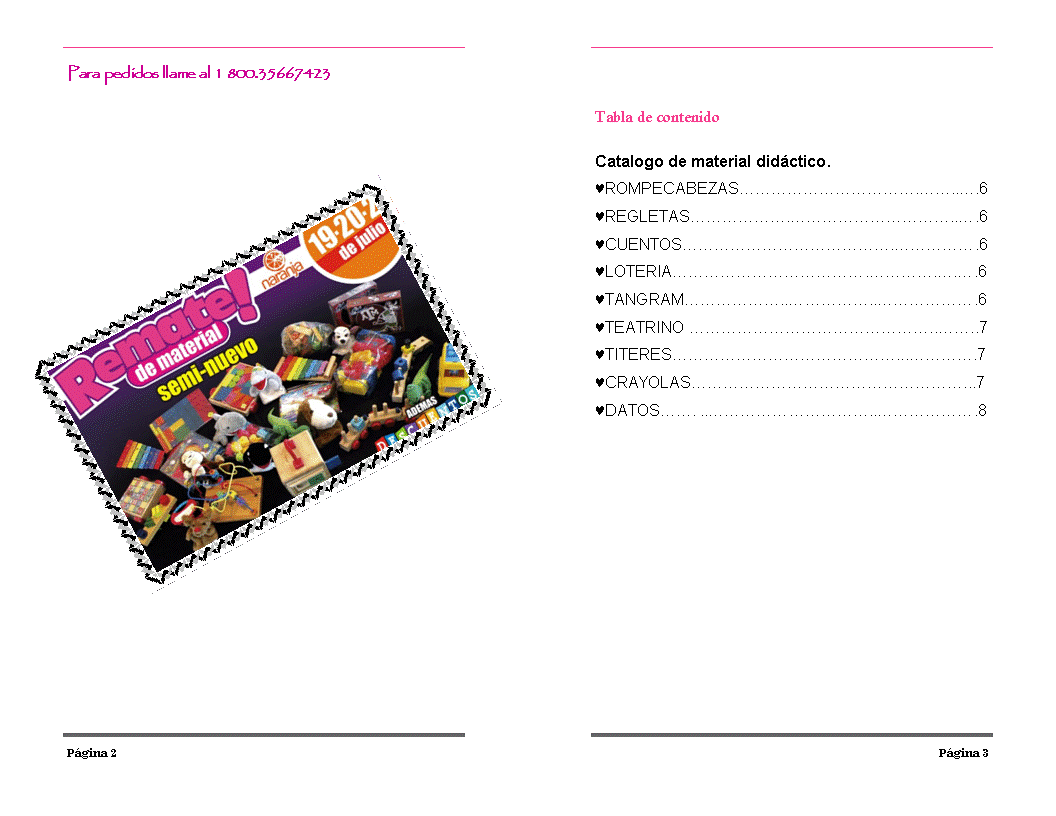 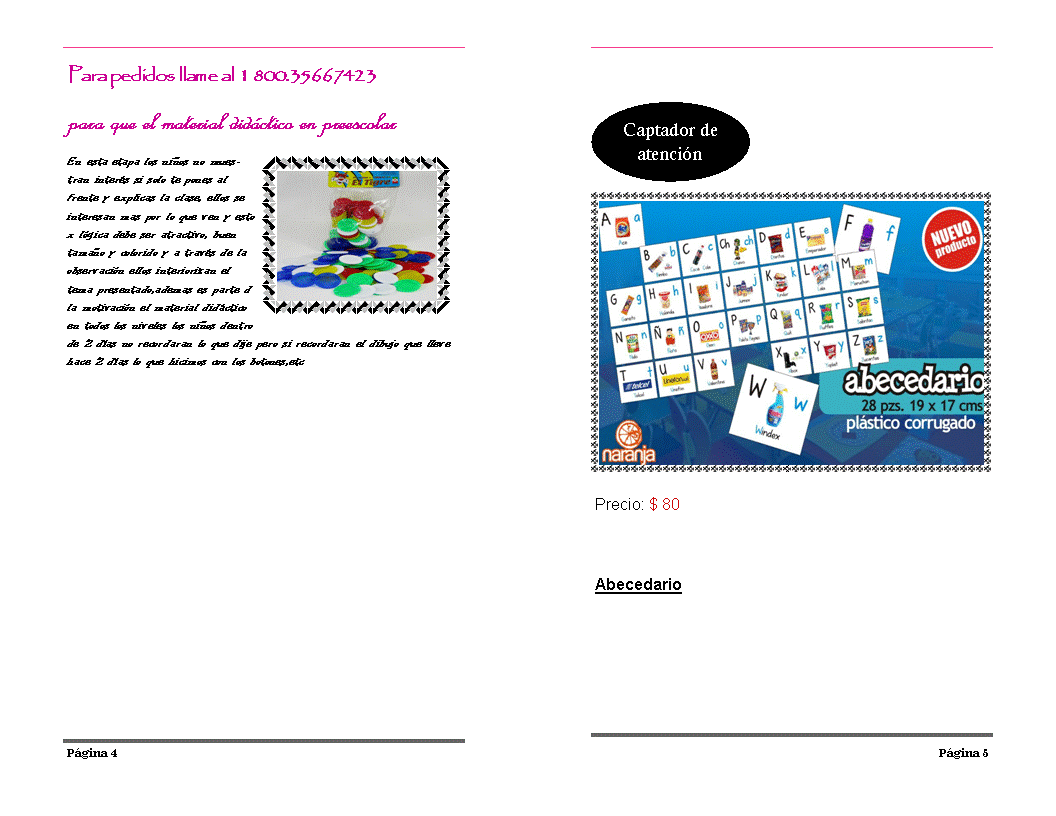 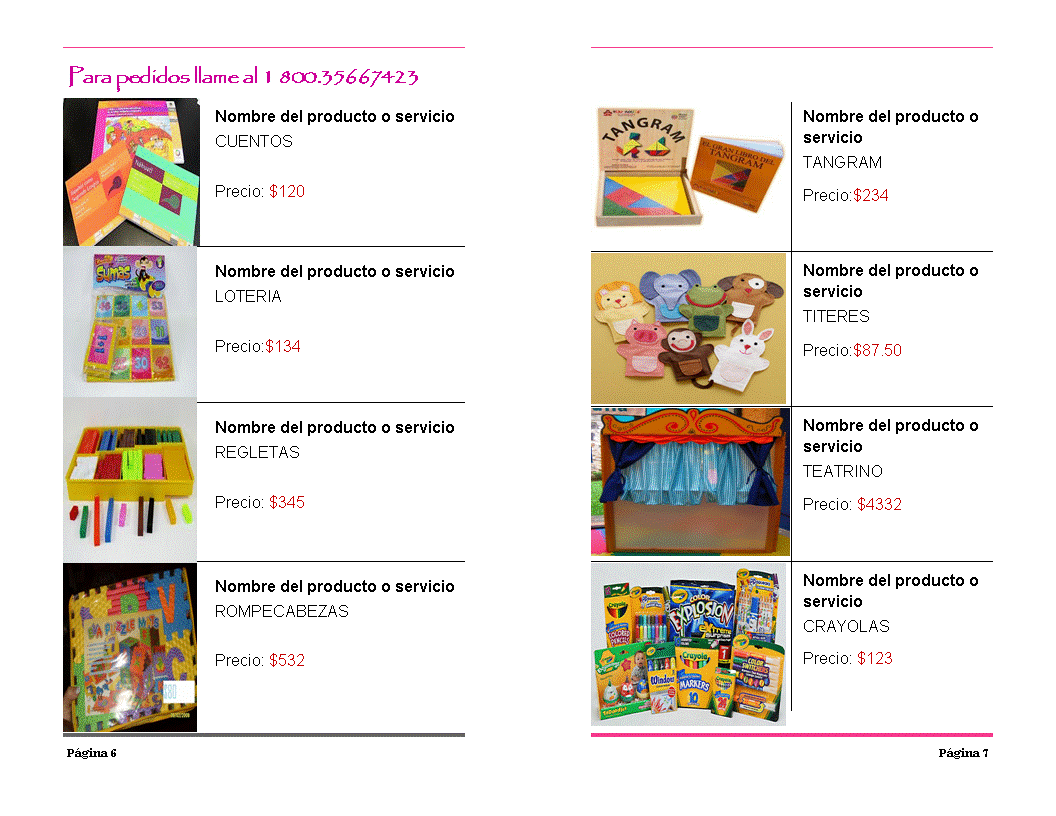 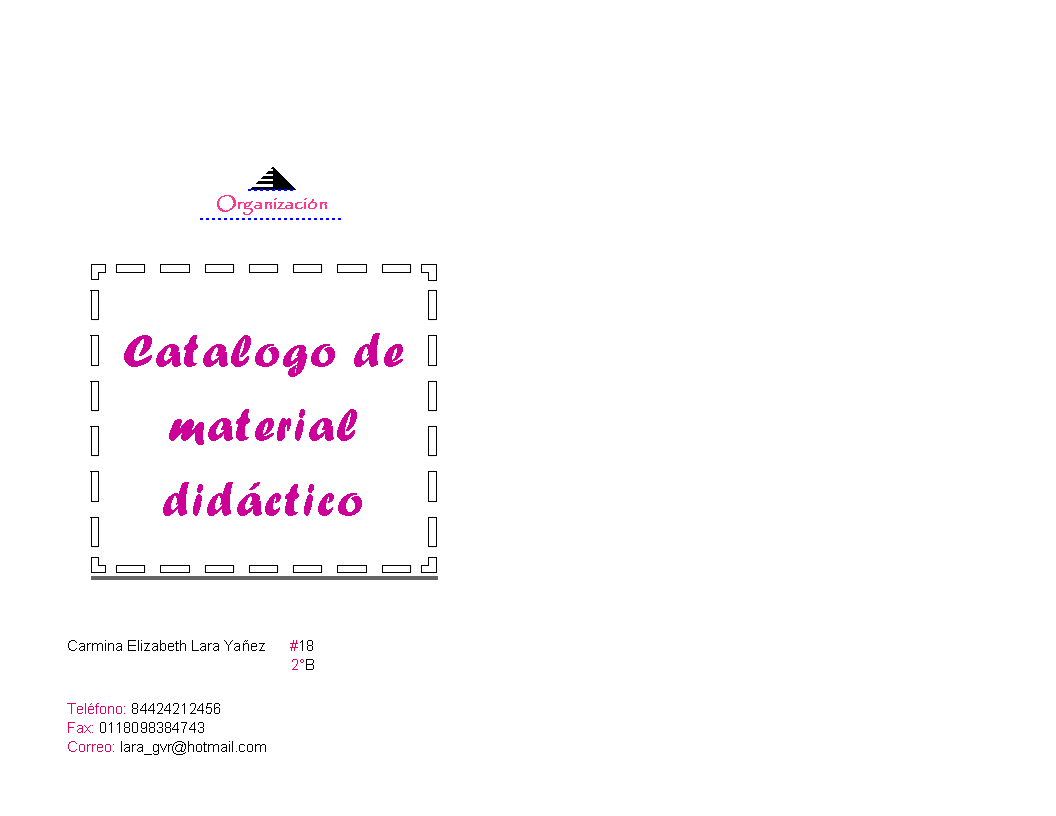 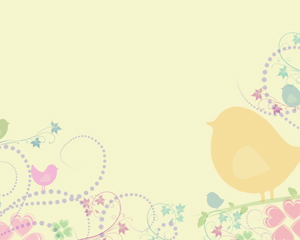 Curriculum.
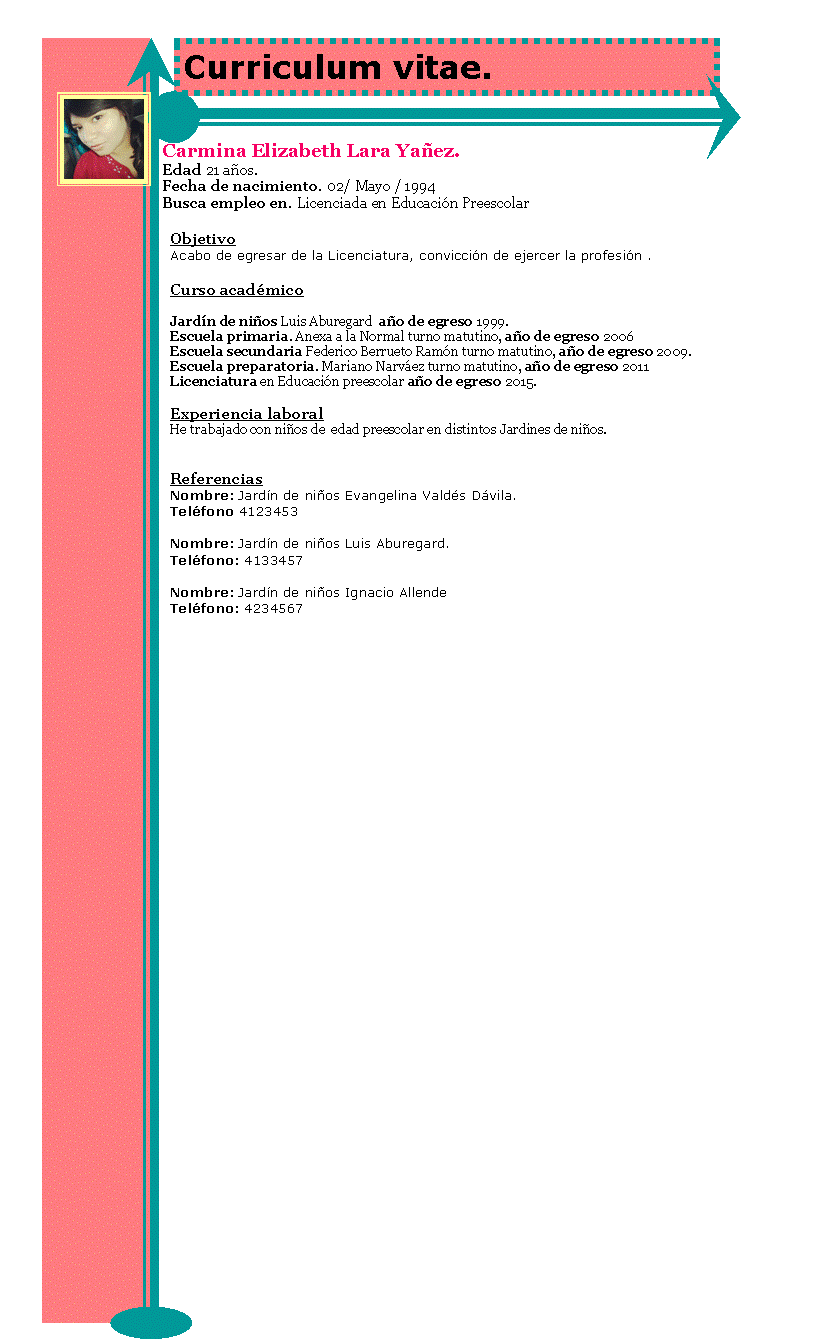 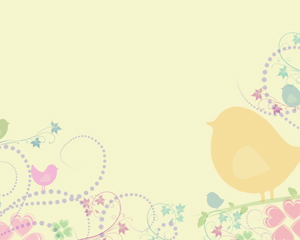 Diploma.
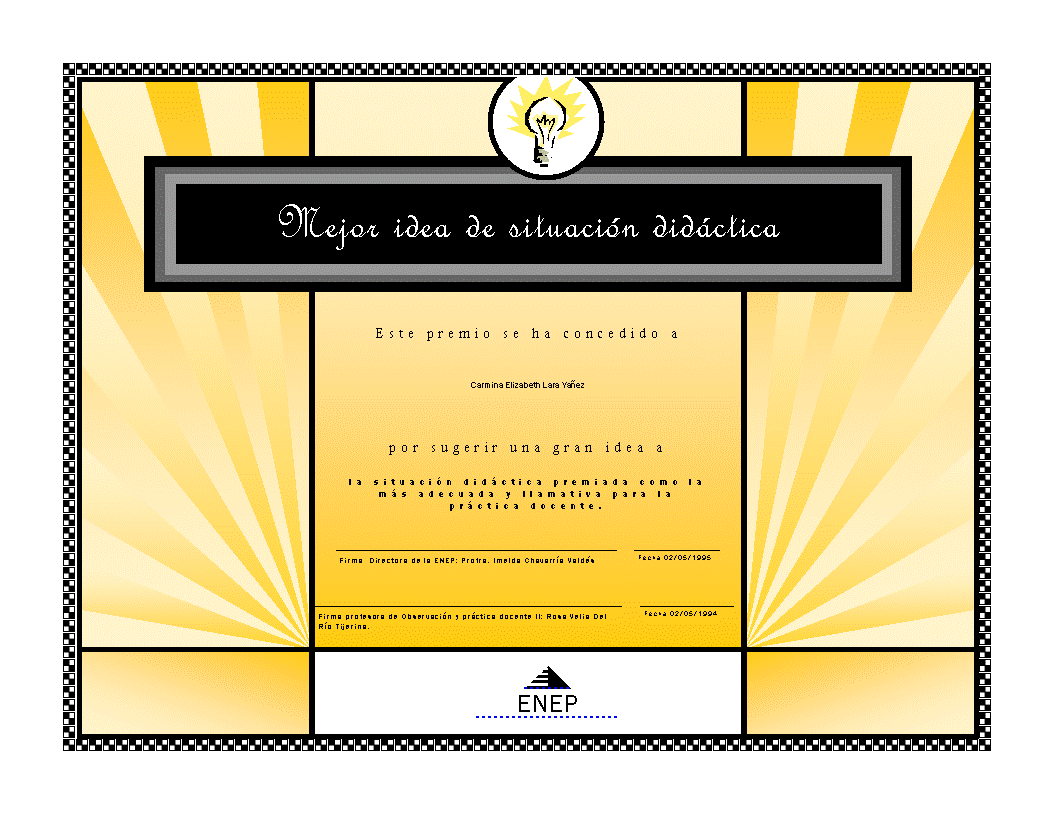 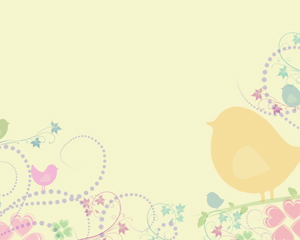 Pancarta.
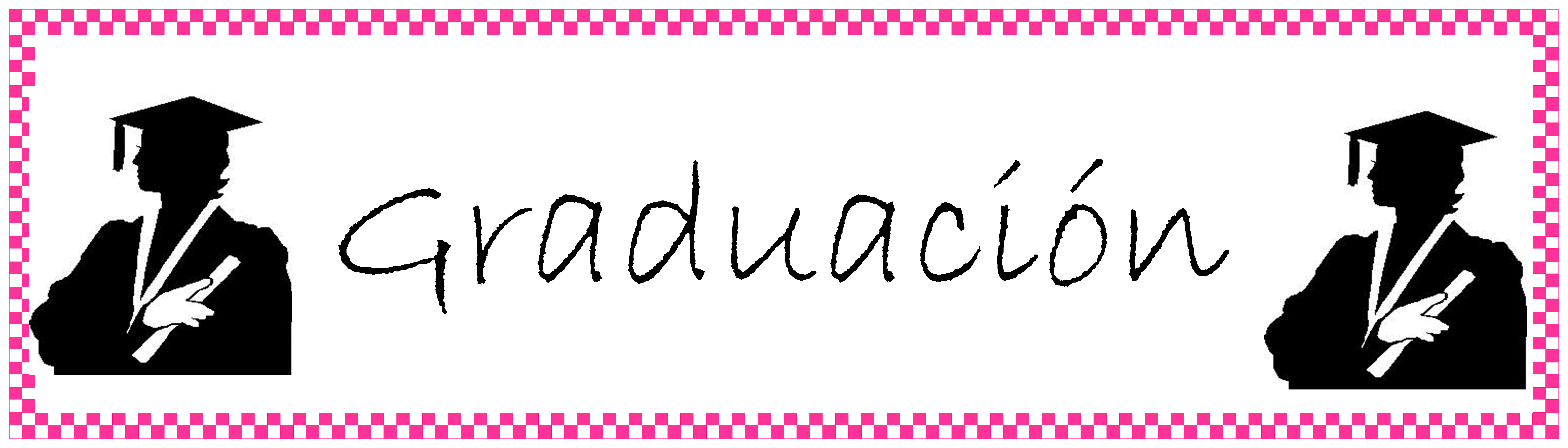 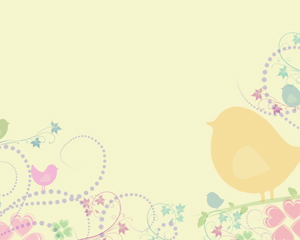 Postal.
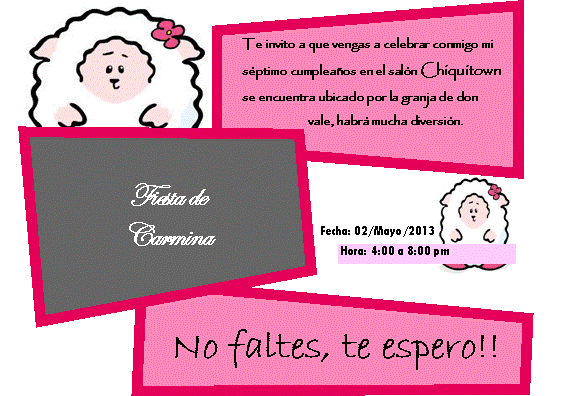 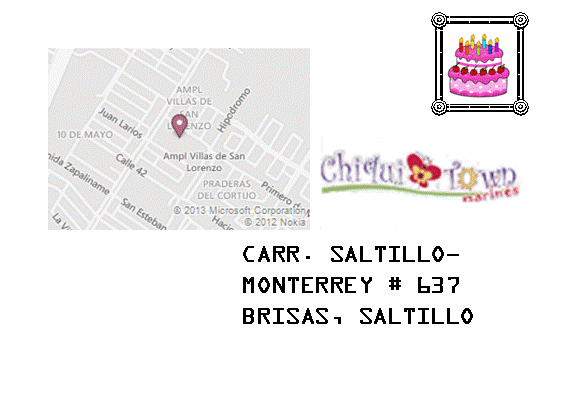 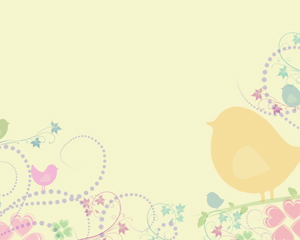 Tarjeta.
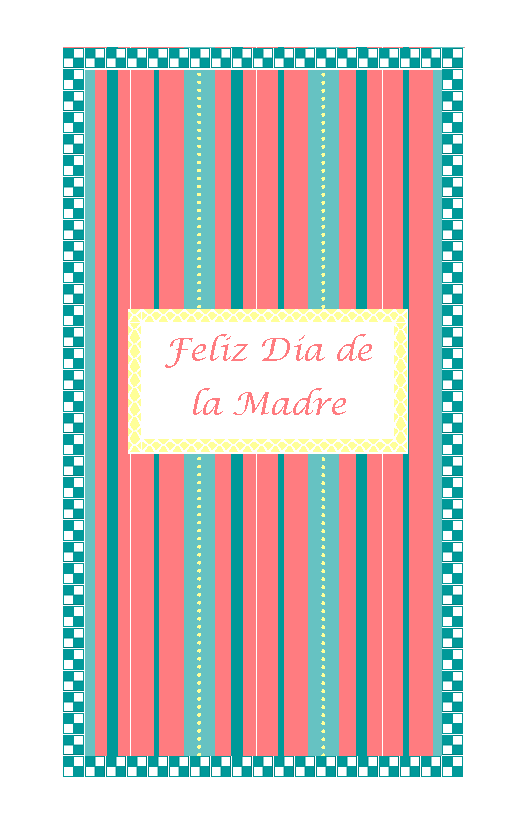 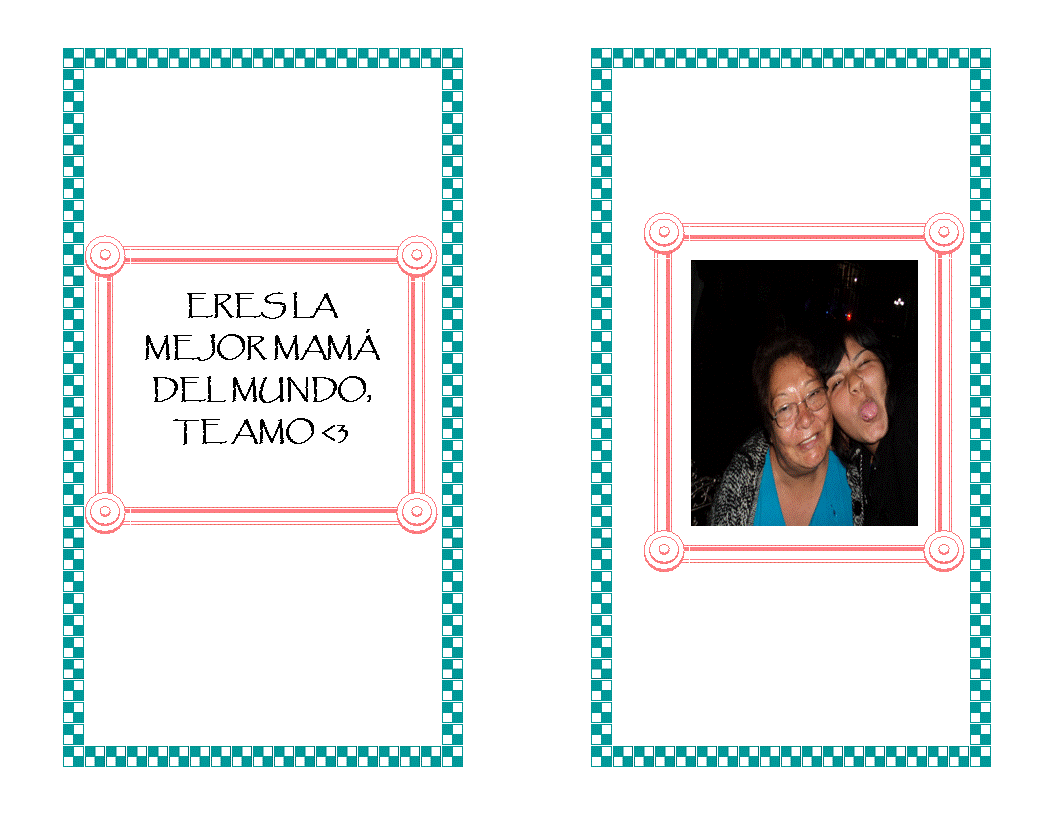 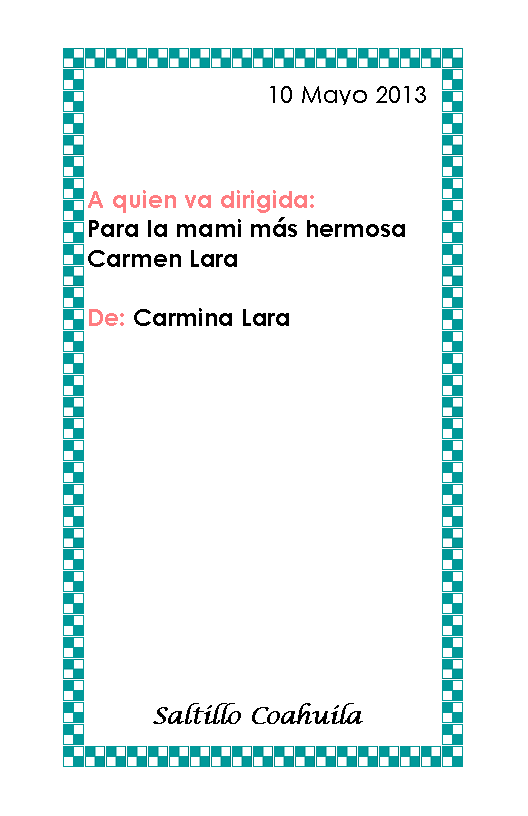 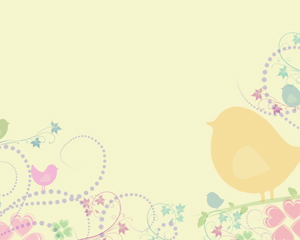 Tarjeta de presentación .
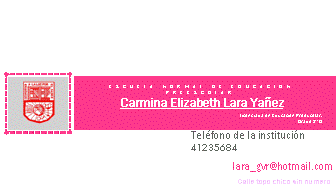 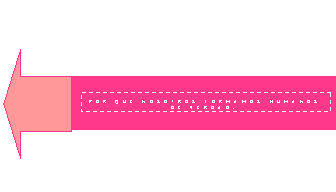 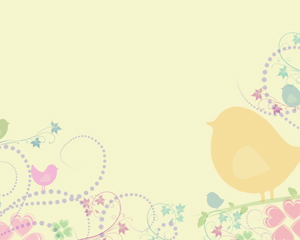 Tríptico.
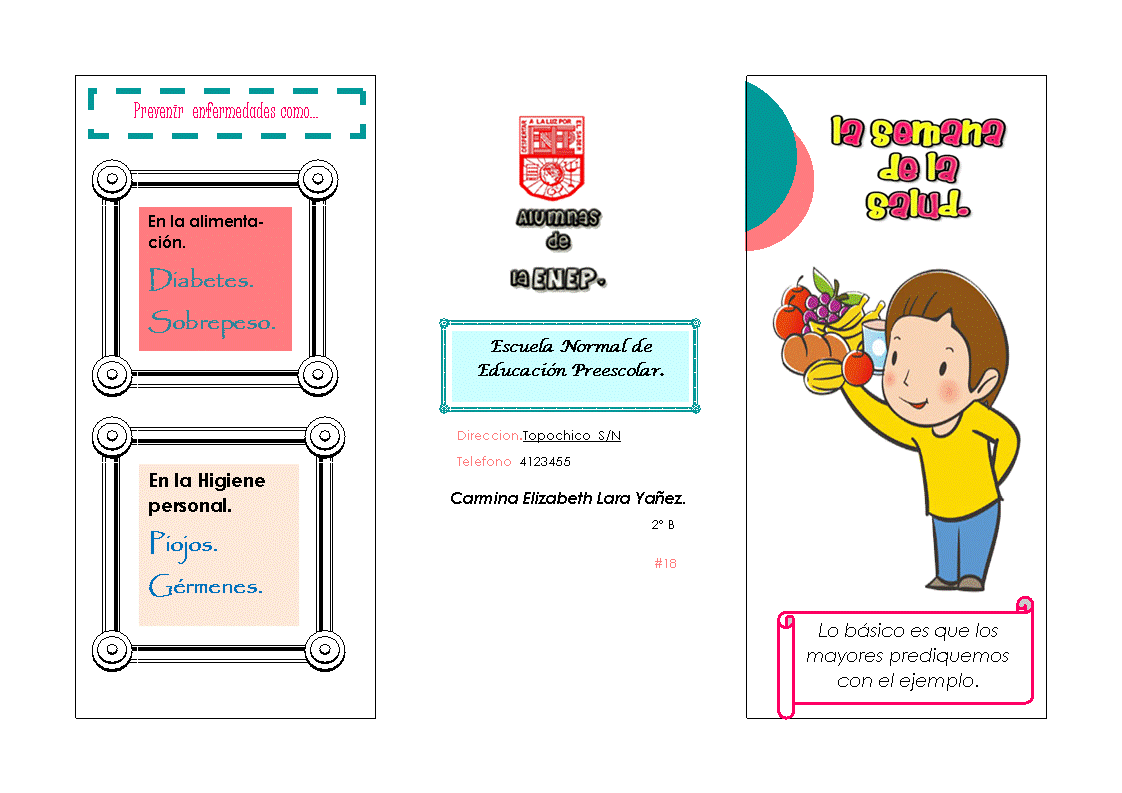 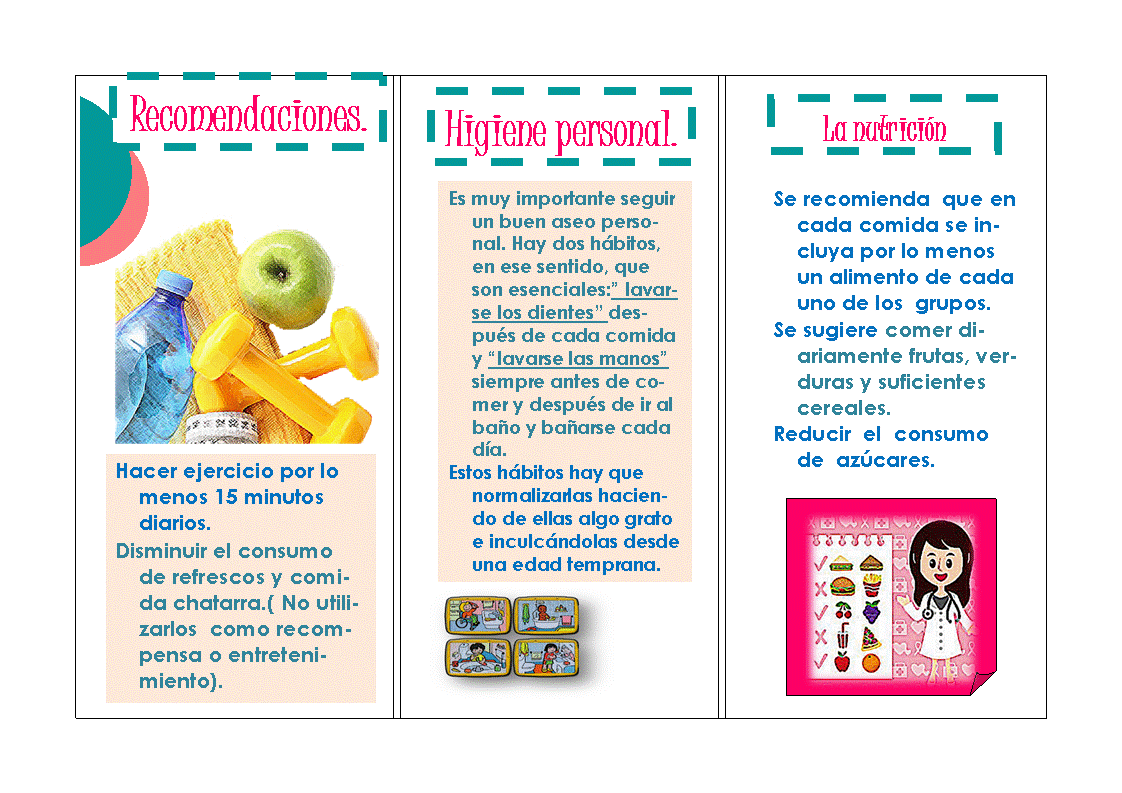 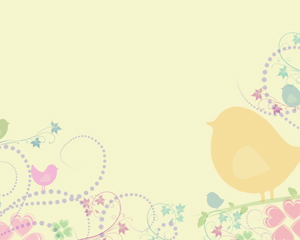 Alumna..
Carmina Elizabeth Lara Yañez.